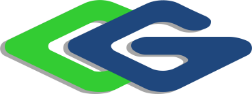 შპს ,,დარჩი’’მესტიის მუნიციპალიტეტში მდინარე დარჩი-ორმელეთზე 18 მგვტ სიმძლავრის ჰესის (დარჩი ჰესი) მშენებლობის და ექსპლუატაციის პროექტიგარემოზე ზემოქმედების შეფასების ანგარიში
შემსრულებელი შპს „გამა კონსალტინგი“
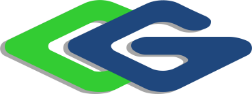 საკანონმდებლო მოთხოვნები
საქართველოს კანონის ,,გარემოსდაცვითი შეფასების კოდექსი’’-ს მე-10 მუხლის მე-3 ნაწილის თანახმად გზშ-ს ანგარიში უნდა მოიცავდეს:
ინფორმაციას დაგეგმილი საქმიანობის, მისი განხორციელების ადგილის, ფიზიკური მახასიათებლების (ამ შემთხვევაში ჰესის სიმძლავრე), ალტერნატივების, საპროექტო ტერიტორიის მიწის კატეგორიის, მშენებლობის და ექსპლუატაციის ეტაპზე შესაძლო უარყოფითი შედეგების, სადემონტაჟო სამუშაოების, ნარჩენების წარმოქმნის და მართვის შესახებ;
ინფორმაციას დაგეგმილი საქმიანობის განხორციელებით გარემოზე, ადამიანის ჯანმრთელობაზე, ბიომრავალფეროვნებაზე, წყალზე, ჰაერზე, ნიადაგზე, მიწაზე, კლიმატზე, ლანდშაპტზე, კულტურულ მემკვიდრეობაზე და მატერიალურ ფასეულობებზე ზემოქმედების შესახებ. 
ინფორმაციას დაგეგმილი საქმიანობის განხორციელების შედეგად შესაძლო ინციდენტების განსაზღვრისა და მათი შედეგების შეფასების შესახებ, მათ შორის, ავარიულ სიტუაციებზე რეაგირების სამოქმედო გეგმას;
გარემოსა და ადამიანის ჯანმრთელობაზე დაგეგმილი საქმიანობის განხორციელებით გამოწვეული უარყოფითი ზემოქმედების შედეგების, მათი თავიდან აცილების, შემცირების, შერბილებისა და კომპენსაციის ღონისძიებათა შესახებ.
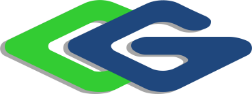 პროექტის მიზანი და მოკლე აღწერა
პროექტის მიზანია, მესტიის მუნიციპალიტეტში, მდ. დარჩი-ორმელეთზე (მდ. ნენსკრას მარჯვენა შენაკადი), 935-701 მ. ზ. დ. ნიშნულებს შორის, 18 მგვტ დადგმული სიმძლავრის დარჩი ჰესის მშენებლობა და ექსპლუატაცია.
ჰესიის საანგარიშო წყლის ხარჯი იქნება 9,60 მ3/წმ. 
საპროექტო კვეთში დაგეგმილია  მცირე სიმაღლის დამბის, მოწყობა. სათავე კვანძიდან ჰესის შენობამდე წყლის დერივაცია მოხდება კომბინირებულად, სადერივაციო - სადაწნეო სისტემით, მილსადენი-გვირაბი-მილსადენი. ასევე გათვალისწინებულია გამათანაბრებელი რეზერვუარის მოწყობა.
სააგრეგატო შენობა, განთავსდება მდ. ნენსკრას მარჯვენა სანაპიროზე.
საპროექტო ტერიტორია უახლოესი დასახლებული პუნქტიდან (სოფ. ლუხიდან) დაშორებულია 400 მ-ით.
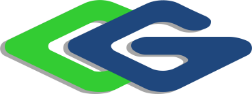 პროექტის განხორციელების ტერიტორიის სიტუაციური სქემა
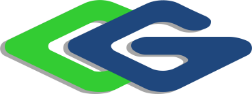 ჰესის ძირითადი ინფრასტრუქტურული  ობიექტები
ჰესის შემადგენლობაში შედის შემდეგი ძირითადი ნაგებობები:
ბეტონის დაბალდაწნევიანი, გრავიტაციული, წყალსაშვიანი კაშხალი;
ორმალიანი გამრეცხი რაბი;
ძირული;
წყალმიმღები კვანძი;
სალექარი;
თევზსავალი;
სადერივაციო მილსადენი სალექარიდან გვირაბამდე;
გვირაბი გამთანაბრებელი რეზერვუარით;
სადაწნეო მილსადენი გვირაბის გამოსასვლელიდან ჰესის შენობამდე;
ჰესის შენობა (პელტონის ტიპის ორი ტურბინით), დამხმარე ნაგებობებით;
ტურბინებში გადამუშავებული წყლის გამყვანი არხი;
სატრანსფორმატორო ქვესადგური და ელექტრო გადამცემი ხაზი.
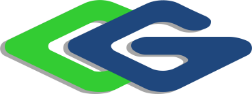 ბეტონის, დაბალდაწნევიანი, გრავიტაციული, წყალსაშვიანი დამბა
დამბის მოწყობა გათვალისწინებულია მდინარის კალაპოტის მარჯვენა ნაწილში. 
დამბის სრული სიგრძე იქნება 24 მ (წყალგამტარი ფრონტის სიგრძე თევზსავალის სიგანის და გამყოფი ბურჯის სიგანის ჩათვლით).
დამბის სიგანე ენერგიის ჩამქრობი ჭის ჩათვლით 14.45 მ.
დამბის ქიმის ნიშნულია 932.00 მ.ზ.დ. მისი სიმაღლე, მდინარის კალაპოტის გასაშუალებული ნიშნულიდან (928.50 მ.ზ.დ.) შეადგენს 3.5 მ-ს.
დამბის ქვედა ბიეფში გათვალისწინებულია ენერგიის ჩამქრობი ჭის მოწყობა, რომლის სიგრძეა – 9.0 მ, სიღრმე – 0.8 მ.
ენერგიის ჩამქრობი ჭის შემდეგ მოეწყობა ქვის 1,5 მ სისქის რისბერმი, რომლის სიგრძეა - 12 მ. რისბერმი უზრუნველყოფს დამბის ქვედა ბიეფის გარეცხვისაგან დაცვას.
დამბის ზედა ბიეფის მხრიდან გათვალისწინებულია ძირულის მოწყობა რკ/ბ მონოლითური ბეტონის ფილის სახით. ძირულის სიგანე იქნება 6 მ, სიგრძე - 47 მ, სისქე 0.5 მ. ძირულის დანიშნულებაა:  დამბის მიწისქვეშა კონტურის სიგრძის გაზრდა; დამბის საფუძველში დაწნევის შემცირება; სათავე ნაგებობის ზედა ბიეფის ფსკერის გარეცხვისაგან დაცვა.
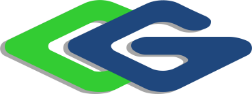 გამრეცხი რაბი, წყალმიმღები, თევზსავალი და სალექარი
ორმალიანი გამრეცხი რაბი მოეწყობა მდინარის მარცხენა ნაპირთან, წყალმიმღების მიმდებარედ, თითოეული მალის სიგანე იქნება 6.0 მ. გამრეცხი რაბის მალებში დამონტაჟდება 6X3.5 მ ზომის ზედაპირული ბორბლებიანი ფარები.
გამრეცხი რაბის ქვედა ბიეფში მოეწყობა ენერგიის ჩამქრობი ჭა, რომლის სიგრძეა – 13.0 მ, სიღრმე – 1.5 მ. ენერგიის ჩამქრობი ჭის შემდეგ მოეწყობა 1,5 მ სისქის ქვის რისბერმი, რომლის სიგრძეა - 12 მ.
მდინარის მარცხენა ნაპირთან, გამრეცხი რაბის მიმდებარედ, ეწყობა წყალმიმღები კვანძი. წყალმიმღების ხვრეტის ზომებია 2X2 მ და გათვალისწინებული იქნება საანგარიშო 9.60 მ3/წმ წყლის ხარჯის გატარებაზე. ხვრეტებში განთავსდება ბრტყელი ფარები. წყალმიმღებზე მოეწყობა თევზამრიდი.
წყალსაშვსა და ფარებიან ნაწილს შორის მოეწყობა 14,45 მ სიგრძის საფეხურებიანი თევზსავალი. თევზსავალის სიგრძეზე გათვალისწინებულია 8 ცალი, თითო 45 სმ სიმაღლის საფეხურის მოწყობა. 
წყალმიმღები ხვრეტების შემდეგ მოეწყობა წყალმიმღებიდან სალექარზე გადამყვანი უბანი, რომელიც წარმოადგენს მართკუთხა არხს, რომლის სიგრძე იქნება 20 მ, სიგანე - 5 მ.
წყალმიმღებიდან სალექარზე გადამყვანი უბნის შემდეგ მოეწყობა  პერიოდული ჰიდრავლიკური გარეცხვის ერთკამერიანი სალექარი, რომლის საანგარიშო წყლის ხარჯია 9.6 მ3/წმ. სალექარი უერთდება სადაწნეო მილსადენს.
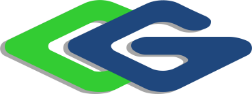 სათავე კვანძის გეგმა
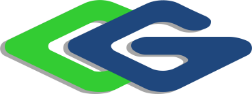 სადერივაციო-სადაწნეო სისტემა
სადერივაციო-სადაწნეო სისტემა განთავსდება სალექარსა და ჰესის შენობას შორის. სისტემა იქნება კომბინირებული ტიპის, კერძოდ:
სალექარიდან, სადერივაციო სისტემა იწყება ფოლადის, 2000 მმ დიამეტრის და 1210 მ სიგრძის მიწისქვეშა სადაწნეო მილსადენით, რომელიც განთავსდება ტრანშეაში, მდინარის მარცხენა ნაპირზე არსებული გზის გასწვრივ.
სადაწნეო მილსადენის ბოლოდან იწყება 1249 მ სიგრძის და 3,2 მ დიამეტრის სადაწნეო გვირაბი. გვირაბის გაყვანა მოხდება ბურღვა-აფეთქებითი მეთოდით.
გვირაბის გამოსასვლელ პორტალთან მოეწყობა გამათანაბრებელი რეზერვუარი. რეზერვუარის სიმაღლე იქნება 23,5, დიამეტრი - 7,0 მ. გამათანაბრებელი რეზერვუარის დანიშნულებაა ჰიდროტექნიკურ ნაგებობებზე ჰიდრავლიკური დარტყმის გავრცელების თავიდან აცილება.
სადაწნეო გვირაბის გამოსასვლელიდან ჰესის შენობამდე კი მოეწყობა სადაწნეო მილსადენი.
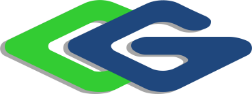 ძალური კვანძი და წყლის გამყვანი არხი
სააგრეგატე შენობის განთავსება გათვალისწინებულია მდინარე ნენსკრას მარჯვენა სანაპირო ტერასაზე, ზღვის დონიდან 706.50 მ. ნიშნულზე.
სააგრეგატე შენობაში დამონტაჟდება ორი ცალი, თითო 9 მგვტ სიმძლავრის, პელტონის ტიპის ვერტიკალურ ღერძიანი ტურბინა. თითოეული ტურბინის საანგარიშო ხარჯია 4.80 მ3/წმ.
ნამუშევარი წყლის ზეთით დაბინძურების პრევენციის მიზნით, ჰიდროტურბინის მუშა ნაწილის (ტურბინის ღერძი და საკისრები) გაპოხვა განხორციელდება სუფთა გაფილტრული წყლით.
გენერატორი განთავსებული იქნება სამანქანო დარბაზში. გენერატორის საკისრების გაპოხვა განხორციელდება ზეთით, რომელიც მოთავსებული იქნება ჩაკეტილ წრეში და მისი დაღვრა, გამართულად ოპერირების შემთხვევაში გამორიცხულია.
ჰიდროგენერატორის გაციებისათვის გამოყენებული იქნება ჰაერით გაციების სისტემა. ამისათვის გენერატორის ღერძის ბოლოში განთავსდება ვენტილატორი.
სააგრეგატე შენობიდან წყლის გამყვანისთვის გათვალისწინებულია მოეწყოს ღია არხი, რომელიც გადის მდინარე ნენსკრას ნაპირამდე. წყალგამყვანი არხის ბოლოში, არხის დიდი ქანობის გათვალისწინებით, მოეწყობა წყლის ენერგიის ჩამქრობი ჭა.
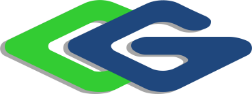 ქვესადგური და ელექტროგადამცემი ხაზი
პროექტი ითვალისწინებს 10/35/110 კვ ქვესადგური ,,დარჩის’’ მშენებლობას, რომელიც განთავსდება სოფ. ლუხის სიახლოვეს, 3400 მ2-ს ტერიტორიაზე, უახლოესი მოსახლიდან 550 მეტრის დაშორებით. ქვესადგურის ტერიტორიაზე მოექყობა ღამის განათება და შიდა სამოედნო გზა.
ზეთის ავარიული დაღვრის შემთხვევისთვის, ძალოვანი ტრანსფორმატორების საძირკვლის ქვეშ მოწყობილი იქნება ღორღით შევსებული რკინაბეტონის ავზები, რომლებიც დაკავშირებული იქნება 25 მ3 ტევადობის მიწისქვეშა რეზერვუართან.
მეხის პირდაპირი დაცემისაგან, ქვესადგურის დაცვა განხორციელდება ცალკე მდგომი მეხამრიდი ანძების და პორტალზე დამაგრებული მეხამრიდი შპილების საშუალებით.
ქვესადგური “დარჩის“ 110 კვ ძაბვის პორტალიდან, 110 კვ ძაბვის არსებულ ეგხ „ნენსკრა-ხუდონამდე’’ მოეწყობა 285,4 მ სიგრძის საჰაერო ეგხ, რისთვისაც გათვალისწინებულია 2  ცალი ორჯაჭვა ანძის განთავსება.
ქვესადგური ,,დარჩი’’ 35 კვ ძაბვის პორტალიდან დაუკავშირედება არსებულ ქ/ს „საგერგილა 35/6“-ს, რომელიც განთავსებულია ზუგდიდი-ხაიში-მესტიის საავტომობილო გზის მიმდებარედ, ხაიშის ხიდთან. ამისათვის მოეწყობა  ≈2.53 კმ სიგრძის 35 კვ ძაბვის მიწისქვეშა საკაბელო ეგხ.
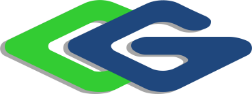 მშენებლობის ორგანიზება
სამშენებლო ბანაკების მოწყობა გათვალისწინებულია სამშენებლო უბნების სიახლოვეს, ტერიტორიაზე მოეწყობა 60 მ3 წარმადობის ბეტონის კვანძი და დიზელის საწვავის შესანახი, 20 მ3 ტევადობის ლითონის მიწისქვეშა რეზერვუარი.  
მშენებლობის ეტაპზე ძირითადი სატრანსპორტო გზები იქნება არსებული ზუგდიდი-ჯვარი-მესტია-ლასდილის და ნენსკრას ხეობაში გამავალი საავტომობილო გზები.
ახალი გზის გაყვანა გათვალისწინებულია გვირაბის გამოსასვლელი პორტალის და გამათანაბრებელი რეზერვუარის განთავსების ადგილამდე, ასევე გვირაბის გამოსასვლელი პორტალიდან ჰესის შენობამდე. მილსადენის მშენებლობისათვის გათვალისწინებულია გზების მიყვანა 6 სხვადასხვა უბანზე.
მშენებლობის პროცესში (განსაკუთრებით გვირაბების გაყვანისას და გამათანაბრებელ რეზერვუართან მისასვლელი გზის მშენებლობისას) წარმოიქმნება გამონამუშევარი ქანები, რომლებიც საჭიროებს მუდმივ განთავსებას. 
გამონამუშევარი ქანების განთავსების მიზნით, სანაყაროების მოსაწყობად შეირჩა 2 ტერიტორია, რომელთა ჯამური ფართობია 25 400 მ2, ხოლო მიახლოებითი ტევადობა - 110 000 მ3: 
სამშენებლო ბანაკების, მისასვლელი გზების და სანაყაროების სიტუაციური რუკები მოცემულია შემდეგ სლაიდებზე
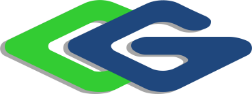 სამშენებლო ბაზა და სამშენებლო ბანაკი
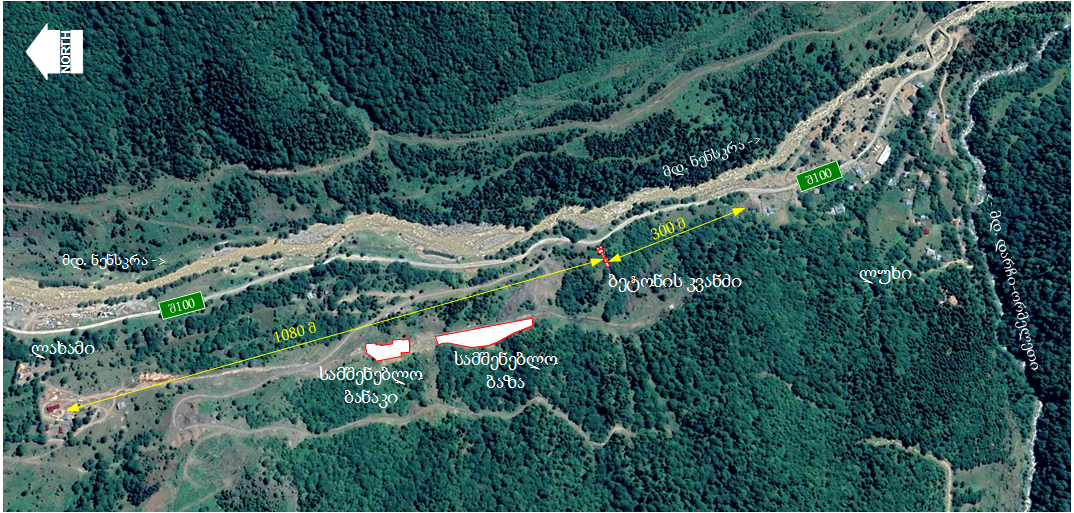 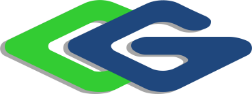 მისასვლელი გზების სქემა
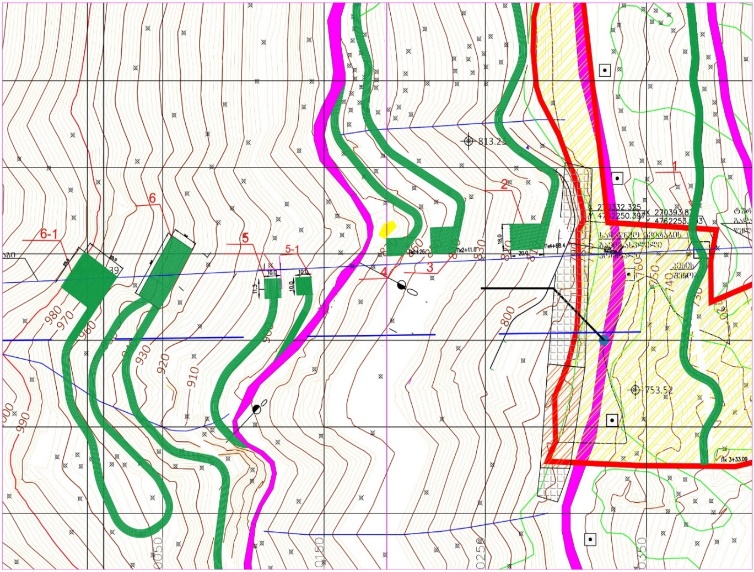 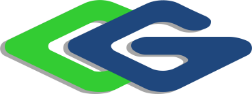 სანაყაროების განთავსების სქემა
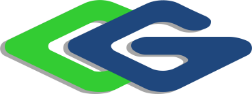 სამშენებლო სამუშაოების წარმოება
სამშენებლო სამუშაოების წარმოების დღეთა რაოდენობად მიღებულია საშუალოდ 340 დღე/წ. მშენებლობაზე დასაქმებული იქნება ≈120 ადამიანი, მათგან დიდი ნაწილი იქნება ადგილობრივი მოსახლეობა, 
სათავე ნაგებობის მშენებლობის პერიოდში წყლის ხარჯების გატარება მოხდება პირველი და მეორე რიგის ზღუდარების და გამყვანი არხის მოწყობის საშუალებით.
სადერივაციო მილსადენის მოწყობა მოხდება ღია წესით. ტრანშეის გასაყვანად გამოყენებული იქნება ექსკავატორი, ძლიერი ქანების უბნებზე კი მცირე მუხტიანი აფეთქება.
გვირაბის გამოსასვლელი პორტალიდან, სადაწნეო მილსადენი მოეწყობა ბეტონის საყრდენებზე. საყრდენებს შორის მილსადენის გამაგრება მოხდება დაანკერებული სამაგრებით.
გვირაბის და გამთანაბრებელი რეზერვუარის მშენებლობა დაგეგმილია ბურღვა-აფეთქებითი მეთოდით. ფუჭი ქანების  გამოსატანად გამოყენებული იქნება სატვირთო მანქანები. გვირაბის გაყვანის პროცესში, ეტაპობრივად მოხდება გვირაბის თაღის და კედლების გამაგრება.
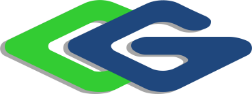 პროექტის ალტერნატივები
გარემოზე მოსალოდნელი ზემოქმედების შემარბილებელი ღონისძიებების, საქართველოს მთავრობის ენერგეტიკული პოლიტიკის და მოსალოდნელი დადებითი სოციალურ-ეკონომიკური შედეგის გათვალისწინებით, პროექტის არაქმედების ალტერნატივა უგულვებელყოფილი იქნა.
სათავე კვანძის განთავსებისთვის სხვადასხვა ვარიანტების შერჩევის შესაძლებლობა პრაქტიკულად არ იყო. სათავე კვანძის განთავსების ნიშნული შერჩეული იქნა ტოპოგრაფიული პირობების, ფუძის გრუნტების მახასიათებლების და სხვა ფაქტორების გათვალისწინებით.
სათავე ნაგებობის ტიპის შერჩევისას განიხილებოდა ორი ალტერნატიული ვარიანტი, კერძოდ, ე.წ. დასაშლელი ტიპის დამბა და ბეტონის დაბალდაწნევიანი, წყალსაშვიანი გრავიტაციული დამბა, გამრეცხი რაბით. მდინარე დარჩი-ორმელეთი ხასიათდება უეცარი წყალმოვარდნებით ამიტომ, ასეთ პირობებში, ბეტონის წყალსაშვიანი დამბა უფრო საიმედოა და შესაბამისად, უპირატესობა მეორე ალტერნატივას მიენიჭა.
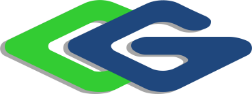 პროექტის ალტერნატივები
სადერივაციო-სადაწნეო სისტემის მოწყობის 4 ძირითადი ალტერნატიული ვარიანტი განიხილებოდა:
 I ალტერნატივა - ჰესის წყალმიმღებიდან ჰესის შენობამდე მხოლოდ სადერივაციო-სადაწნეო მილსადენის მშენებლობა;
II ალტერნატივა - ჰესის წყალმიმღებიდან 1,21 კმ მანძილზე ჯერ მილსადენის, ხოლო შემდეგ 1,58 კმ სიგრძის დაბალდაწნევიანი გვირაბის მშენებლობა და ჰესის შენობამდე, გვირაბში 2.0 მ დიამეტრის სადაწნეო მილსადენის მონტაჟი;
III ალტერნატივა - ჰესის წყალმიმღებიდან 1,1 კმ მანძილზე ჯერ მილსადენის, ხოლო შემდეგ 1,36 კმ სიგრძის სადაწნეო გვირაბის მშენებლობა და ჰესის შენობამდე, 170 მეტრის მონაკვეთზე, ფოლადის მილსადენის მშენებლობა;
IV ალტერნატივა - მე-2 ალტერნატივის მსგავსად, ჰესის წყალმიმღებიდან 1,21 კმ მანძილზე ჯერ მილსადენის, ხოლო შემდეგ 1,2 კმ სიგრძის დაბალდაწნევიანი გვირაბის მშენებლობა და ჰესის შენობამდე, 252 მეტრის მონაკვეთზე, ფოლადის მილსადენის მშენებლობა.
ალტერნატიული ვარიანტების შედარებითი ანალიზით, ეკოლოგიური და ეკონომიკური ფაქტორების, ასევე სამშენებლო ტექნიკური პირობების გათვალისწინებით უპირატესობა მიენიჭა მე-IV ალტერნატიულ ვარიანტს (ალტერნატიული ვარიანტების სქემები მოცემულია შემდეგ სლაიდებზე)
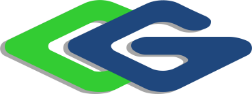 სადერივაციო სისტემის I ალტერნატიული ვარიანტის სქემა
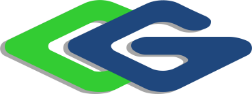 სადერივაციო სისტემის II ალტერნატიული ვარიანტის სქემა
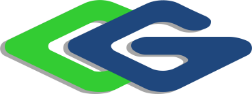 სადერივაციო სისტემის III ალტერნატიული ვარიანტის სქემა
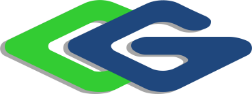 საპროექტო ტერიტორიის ზოგადი გეოლოგიური დახასიათება
სათავე წყალმიმღების და სალექარის განლაგების ტერიტორია წარმოადგენს მდინარე დარჩის ჭალას, სადაც ორივე  ნაპირზე  ციცაბო  ფერდობებზე შიშვლდება შუა იურული ასაკის ზედა სორის ქვეწყების კლდოვანი ქანები. სათავე ნაგებობის და სალექარის მიმდებარედ მდ. დარჩი-ორმელეთის ხეობის მარცხენა ფერდი დანაწევრებულია მცირე ზომის გვერდითა ხევებით, რომლებშიც წყალი მოედინება მუდმივად.
სადერივაციო მილსადენის განლაგების ზოლი მოიცავს მდ. დარჩი-ორმელეთის ვიწრო ხეობას და ზოგიერთ ადგილზე კვეთს გვერდითა დროებით ნაკადებს და მცირე ზომის ეროზიულ ხევებს.
ჰესის სადაწნეო გვირაბი გაივლის მდ. დარჩი-ორმელეთის ხეობის მარცხენა ფერდობში, რომელის ფერდობები ციცაბოა და მკვეთრად ეცემა, როგორც მდ. ნენსკრას, ასევე მისი მარჯვენა შენაკადების ღრმად ჩაჭრილი კალაპოტების მიმართულებით.
ჰესის შენობის და წყალგამყვანი არხის სამშენებლო უბანი განლაგებულია მდ. ნენსკრას ხეობაში. მისი მარჯვენა ფერდობის ქვედა ნაწილში. ფერდობი ციცაბოა და დაფარულია მეოთხეული გრუნტებით.
ჰესის ნაგებობათა კომპლექსის განლაგების ტერიტორიაზე მიწისქვეშა წყლები, ცირკულაციის ტიპის მიხედვით, ორი ნაწილად იყოფა, ფორული ცირკულაციისა და ნაპრალური ცირკულაციის წყლებად.
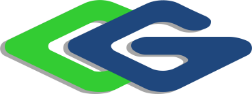 მდინარე დარჩი-ორმელეთის მოკლე ჰიდროლოგიური დახასიათება
მდ. დარჩი-ორმელეთის ხეობის ფსკერი, ჰესის ნაგებობათა განლაგების ფარგლებში ვიწროა და მისი სიგანე ზოგ მონაკვეთში, თვით მდინარის კალაპოტის სიგანეს არ აღემატება, ხეობის ფერდობები მრავალი მცირე ეროზიული წარმოშობის ხევებითაა დაღარული. ფერდობები ძირითადად გატყიანებულია, ზოგ უბანზე ციცაბოა და კლდოვანი.
მდინარის ხეობა სათავიდან 1215 მეტრ ნიშნულამდე ვარცლის მაგვარია, ქვემოთ V-ეს მაგვარი, შესართავისკენ კი კანიონისებურ ფორმას იძენს.
სათავე ნაგებობის განთავსების უბნიდან სადერივაციო გვირაბის დასავლეთ პორტალამდე მონაკვეთში მდინარის კალაპოტი ფართოა და უმეტესად ხასიათდება გაშლილი დინებით.
მდინარე საზრდოობს თოვლის, წვიმისა და გრუნტის წყლებით. მისი წყლიანობის რეჟიმი ხასიათდება გაზაფხულ-ზაფხულის წყალდიდობით, ზაფხულ-შემოდგომის წყალმოვარდნებით და ზამთრის შედარებით მდგრადი წყალმცირობით. მდინარეზე ყინულოვანი მოვლენები ფიქსირდება ნოემბრიდან თებერვლის ბოლომდე.
მდინარე სამეურნეო საქმიანობაში არ გამოიყენება.
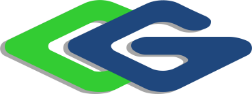 საპროექტო ტერიტორიის მოკლე ბიოლოგიური დახასიათება
საპროექტო ზონაში ორი ლანდშაფტი გვხვდება: საშუალო მთის ეროზიულ-დენუდაციური ლანდშაფტი წიფლნარი ტყეებით, მარადმწვანე ქვეტყით და საშუალო მთის ეროზიულ-დენუდაციურია წიფლნარ-მუქწიწვიანი და მუქწიწვიანი (აღმოსავლეთის ნაძვისაგან, კავკასიური ფიჭვისაგან) ტყეებით, მარადმწვანე ქვეტყით.
საპროექტო ტერიტორია კვეთს 3 ტიპის ჰაბიტატს, ესენია:
G1.1 ჭალისა და სანაპირო ტყეები, სადაც დომინირებს მურყანი, არყი, ვერხვი ან ტირიფი. აქ ეს ჰაბიტატი უკვე განიცდის ფრაგმენტაციას და მცენარეთა საერთო პროექციული დაფარულობაც მცირეა. თუმცაღა, მაინც დაფიქსირდა ისეთი მნიშვნელოვანი სახეობები როგორებიცაა: წაბლი (Castanea sativa) და შიშველი თელადუმა (Ulmus glabra), რომლებიც საქართველოს წითელი ნუსხითაა დაცული. სართო ჯამში ტერიტორია შეიძლება შეფასდეს როგორც საშუალოდ სენსიტიური.
X16 იშვიათად წარმოდგენილი შერეული ტყეები ფართოფოთლოვანი და წიწვოვანი ხეებით. ეს ჰაბიტატიც უკვე განიცდის ფრაგმენტაციას და ანთროპოგენიზებულია. აქაც საპროექტო დერეფნის მიმდებარედ დაფიქსირდა ისეთი მნიშვნელოვანი სახეობებს როგორიცაა: წიფელი (Fagus orientalis); წაბლი (Castanea sativa); უხრავი (Ostrya carpinifolia).ეს მონაკვეთი წარმოადგენს საშუალო სენსიტიურ ჰაბიტატს.
I რეგულარულად ან ახლახან დამუშავებული სასოფლო-სამეურნეო მიწები, ბაღები და საკარმიდამო ნაკვეთები.
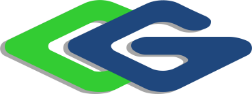 საპროექტო ტერიტორიის ჰაბიტატების რუკა
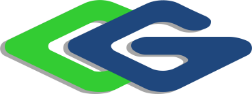 საპროექტო ტერიტორიის მოკლე ბიოლოგიური დახასიათება
საპროექტო რეგიონში დაფიქსირებულია 90 სახეობის ცხოველი. აქედან არცერთი წითელი ნუსხის სახეობა არ არის, თუმცა ადგილობრივი მოსახლეობა ხეობის მაღალ ნიშნულებზე მიუთითებს დათვისა (Ursus arctos) და ფოცხვერის (Lynx lynx) არსებობას.
კავკასიის ენდემებიდან აღსანიშნავია ქართული ხვლიკი (Darevskia rudis), ართვინული ხვლიკი (Darevskia derjugini), კავკასიური გომბეშო (Bufo verrucossisimus) და სვანური დათუნელა (Callimorpha dominula svanetica).
კვლევის პროცესში მდ. დარჩი-ორმელეთის ხეობაში წავი ან მისი კვალი არ აღმოჩენილა. ადგილობრივთა გამოკითხვის შედეგად დასტურდება დარჩი-ორმელეთსა და ნენსკრაში წავის არარსებობა;
საველე კვლევების დროს საპროექტო ზონაში ღამურებისთვის ხელსაყრელი სამყოფელები იქნა აღმოჩენილი. თუმცა, ეს ხეები არ გვხდება პროექტის უშუალო ზემოქმედების ზონაში.
აღსანიშნავია, რომ საპროექტო ტერიტორია არ წარმოადგენს ფრინველთათვის მნიშვნელოვან ადგილს (ფმა) და არ იკვეთება მთავარი სამიგრაციო მარშრუტებით.
მოპოვებული მონაცემებით ფიქსირდება თევზის ერთადერთი სახეობა - ნაკადულის კალმახი  (Salmo trutta fario Linnaes 1758).
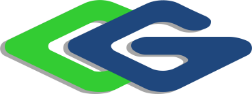 მშენებლობის და ექსპლუატაციის ეტაპზე გარემოზე მოსალოდნელი ზემოქმედების სახეები
განხილულია:
ატმოსფერულ ჰაერში მავნე ნივთიერებების ემისიები, ხმაურის და ვიბრაციის გავრცელება;
ზემოქმედება გეოლოგიურ გარემოზე, ნიადაგის ნაყოფიერ ფენაზე და მისი დაბინძურების რისკები;
გრუნტის წყლებზე ზემოქმედება;
ზემოქმედება ბიოლოგიურ გარემოზე;
ვიზუალურ-ლანდშაფტური ზემოქმედება;
ნარჩენების წარმოქმნის და მართვის შედეგად მოსალოდნელი ზემოქმედება;
ზემოქმედება მოსახლეობის ჯანმრთელობასა და უსაფრთხოებაზე;
კუმულაციური ზემოქმედება
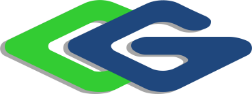 ზემოქმედება ატმოსფერულ ჰაერზე და ძირითადი შემარბილებელი ღონისძიებები
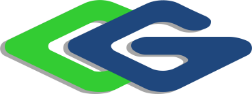 ხმაურის და ვიბრაციის გავრცელება და ძირითადი შემარბილებელი ღონისძიებები
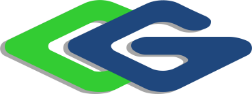 ზემოქმედება გეოლოგიურ გარემოზე და ძირითადი შემარბილებელი ღონისძიებები
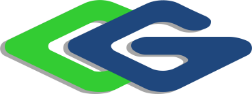 ზემოქმედება ნიადაგზე და ძირითადი შემარბილებელი ღონისძიებები
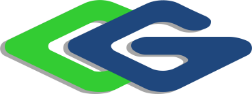 ზემოქმედება ზედაპირულ წყალზე და ძირითადი შემარბილებელი ღონისძიებები
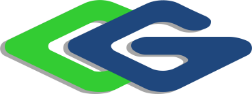 ზემოქმედება გრუნტის წყალზე და ძირითადი შემარბილებელი ღონისძიებები
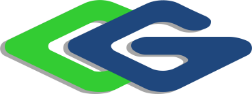 ზემოქმედება ბიოლოგიურ გარემოზე და ძირითადი შემარბილებელი ღონისძიებები
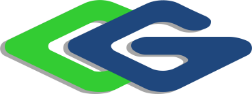 ვიზუალურ-ლანდშაპტური ზემოქმედება და ძირითადი შემარბილებელი ღონისძიებები
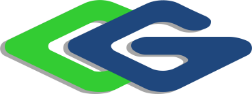 ნარჩენებით გარემოს დაბინძურება და ძირითადი შემარბილებელი ღონისძიებები
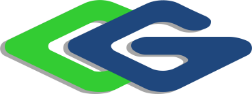 ზემოქმედება ადამიანების ჯანმრთელობაზე და ძირითადი შემარბილებელი ღონისძიებები
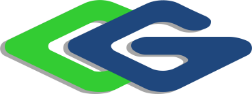 ზემოქმედება ადგილობრივ რესურსებზე, მათზე ხელმისაწვდომობის შეზღუდვის რისკებიდა ძირითადი შემარბილებელი ღონისძიებები
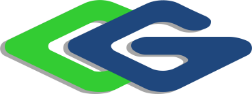 კუმულაციური ზემოქმედებადა ძირითადი შემარბილებელი ღონისძიებები
დღეისათვის განიხილება ან მოსამზადებელ ეტაპზეა რეგიონში რამდენიმე სხვადასხვა სიმძლავრის ჰიდროელექტროსადგურის მშენებლობის და ექსპლუატაციის პროექტი, რომელიც დაგეგმილ პროექტთან ერთად გამოიწვევს კუმულაციურ ზემოქმედებას. კუმულაციური ზემოქმედებიდან აღსანიშნავია:
ხმაურის გავრცელება;
ემისიები (მავნე ნივთიერებები, მტვერი) ატმოსფერულ ჰაერში;
ზემოქმედება წყლის ხარისხზე და ჰიდროლოგიურ რეჟიმზე;
ზემოქმედება ბიოლოგიურ გარემოზე;
ზემოქმედება სოციალურ გარემოზე - გავლენა თავისუფალ გადაადგილებაზე; რესურსებზე ხელმისაწვდომობის შეზღუდვის რისკები; ნარჩენები; და სხვა.
კუმულაციური ზემოქმედების ხარისხის შესამცირებლად სავალდებულოა შემარბილებელი ღონისძიებების დაცვა და კომპანიებს შორის კომუნიკაცია და კოორდინირებული ქმედებები.
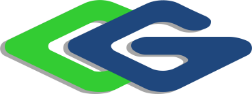 გეგმები
გზშ-ს ანგარიშში წარმოდგენილია:
გარემოსდაცვითი მართვის გეგმა, რომელიც ასახავს გზშ-ის ანგარიშში იდენტიფიცირებულ ზემოქმედებებს, მისაღებ დონემდე მათი შემცირებისთვის გასატარებელ შემარბილებელ ქმედებებს, სამონიტორინგო ღონისძიებებს, შემარბილებელი ღონისძიებების შესრულებაზე და კონტროლზე პასუხისმგებლობებს;
მონიტორინგის გეგმა, სადაც მოცემულია გასაკონტროლებელი პარამეტრის, მონოტორინგის ჩატარების ადგილის, მონიტორინგის ხასიათის, დროის/სიხშირის და ინსტიტუციური პასუხისმგებლობის საკითხებს; რესურსის შეფასების ბლოკში - გარემოსდაცვითი მართვის და მონიტორინგის განხორციელებისთვის საჭირო რესურსის დახასიათება.
ნარჩენების მართვის გეგმა, რომელიც ადგენს დარჩი ჰესის მშენებლობის და ექსპლუატაციის პროცესში წარმოქმნილი ნარჩენების შეგროვების, ტრანსპორტირების, განთავსების, გაუვნებლობისა და უტილიზაციის წესებს, 
ავარიულ სიტუაციებზე რეაგირების გეგმა, რომლის მიზანია ჩამოაყალიბოს და განსაზღვროს სახელმძღვანელო მითითებები დარჩი ჰესის მშენებლობასა და ექსპლუატაციაზე დასაქმებული პერსონალისათვის, რათა უზრუნველყოფილი იყოს ტექნოგენურ ავარიებზე და ინციდენტებზე პერსონალის ქმედებების რაციონალურად, კოორდინირებულად და ეფექტურად წარმართვა.
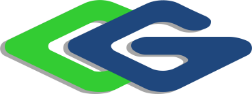 მადლობა ყურადღებისთვის
შპს ,,გამა კონსალტინგი’’